Progress EMODnet Ingestion
SC meeting, September 2017, Rome-Italy
MARIS, dick@maris.nl
Dick M.A. Schaap
Aims
To develop and operate a new EMODnet portal with services that facilitate data holders from public and private sectors to submit marine data sets for publishing, further processing and safekeeping by data centres, and subsequent distribution through EMODnet thematic portals







Contract from 19 May 2016 – 19 May 2019
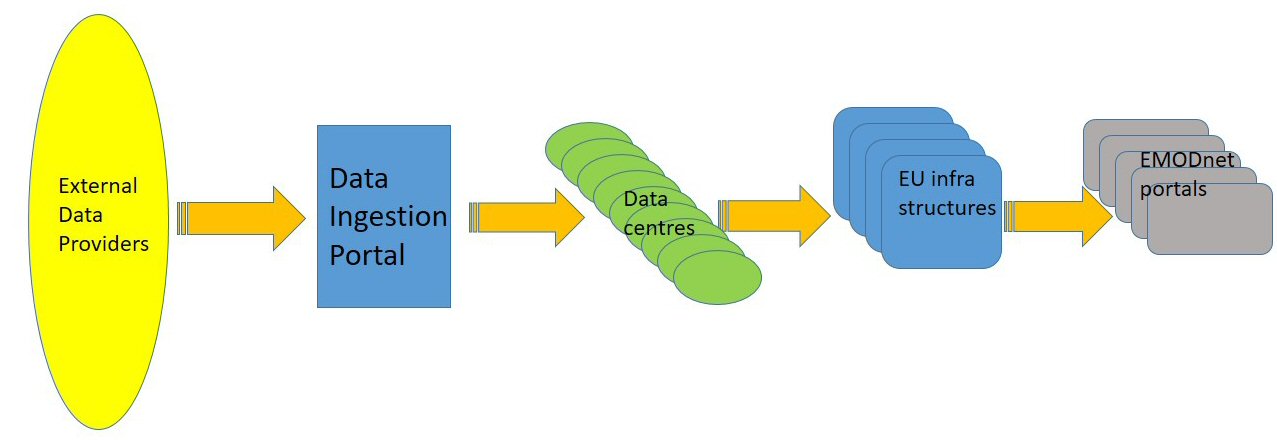 2
Development of portal and range of services
Ingestion portal, launched in February 2017, at www.emodnet-ingestion.eu:

General introduction and background information
Data Management Guidance and related documents
Data Submission service for Phase I 
User Management service (Marine-ID)
Help desk service   
Operational oceanography exchange guidance
News 
Use cases 
Promotional material 
Extranet for project members
3
Set-up of Data Submission workflow
Distinction between 2 phases in the life cycle of a data submission:
Phase I:  from data submission to publishing ‘as is’  
Phase II: further elaboration and integration (of subsets) in national, European and EMODnet thematic portals.

Completion of the submission form (ISO19115 – INSPIRE compliant model) has been split in 2 parts:
Part 1 submission form: a number of key fields to be completed by the Data Submitter, including uploading of a zip file with the datasets and related documentation;  
Part 2 submission form: review of the received datasets package and part I metadata, and completion of additional metadata by the assigned Data Centre.
4
Data Submission Workflow
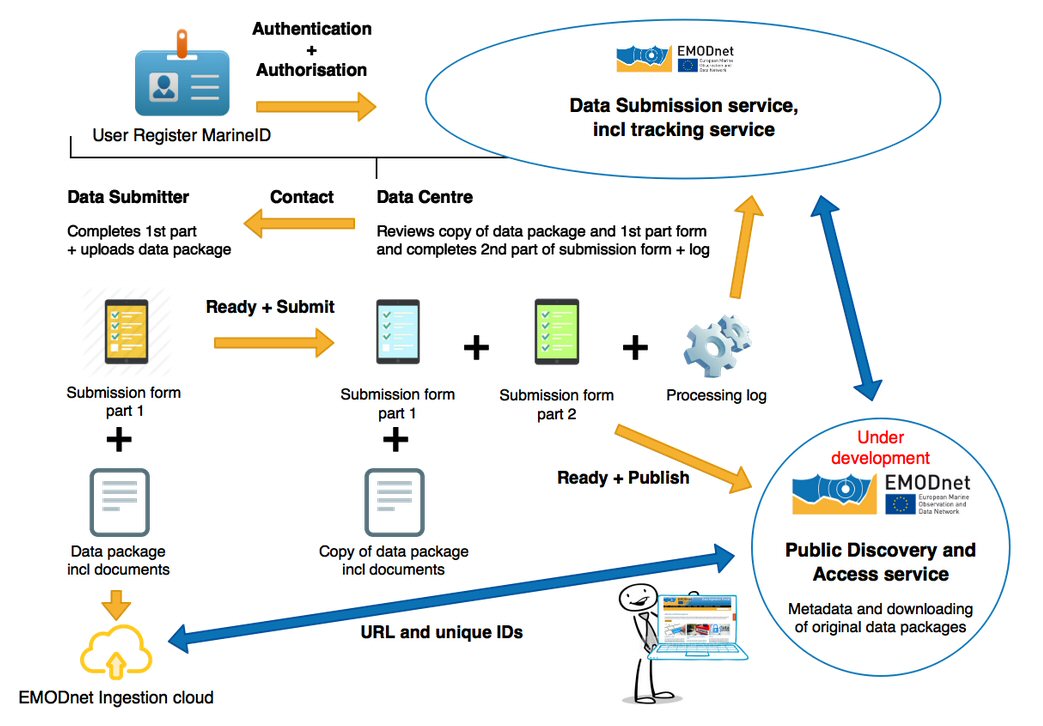 Phase I
workflow
5
Operational Ingestion portal
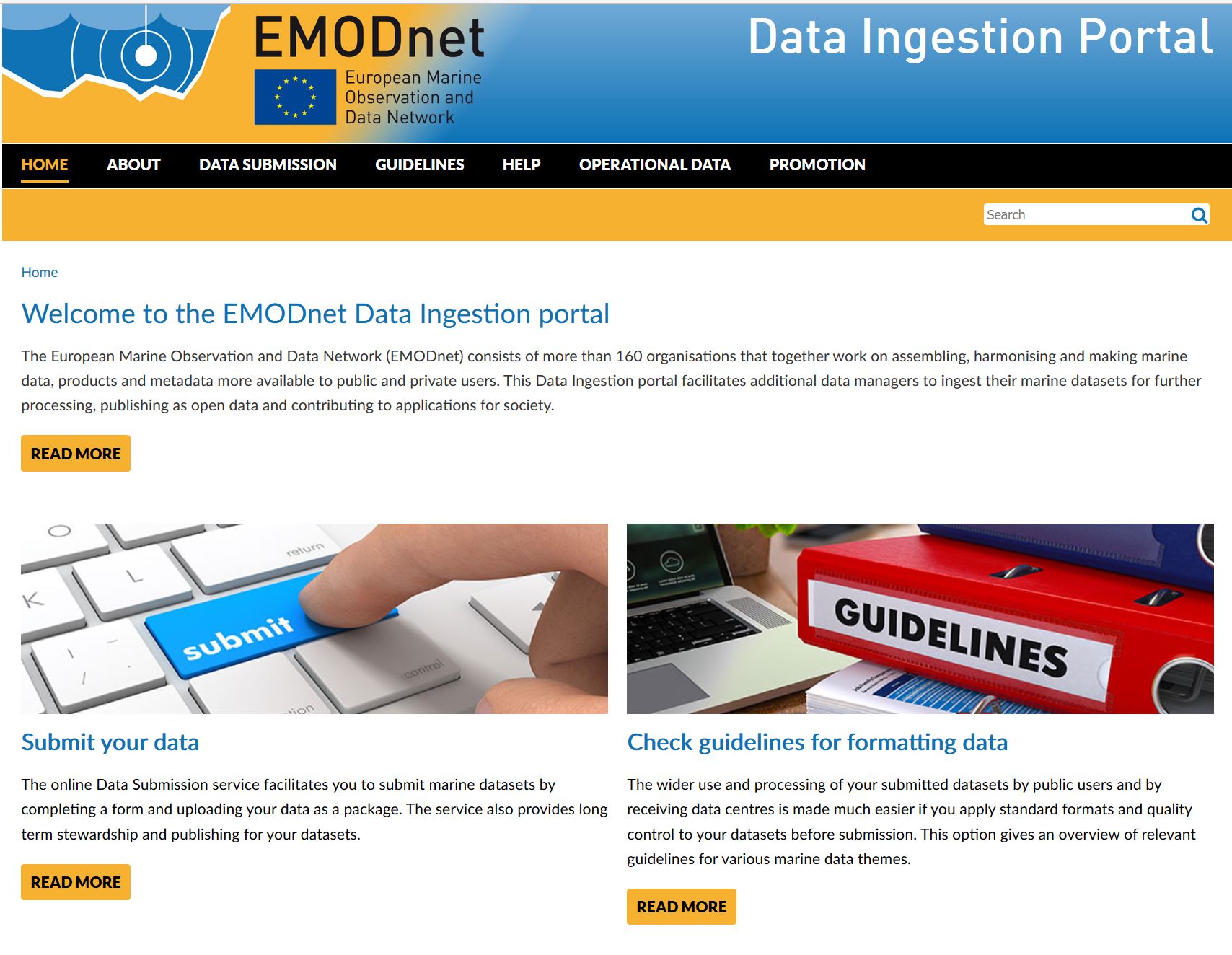 Homepage
portal
6
Data Submission service
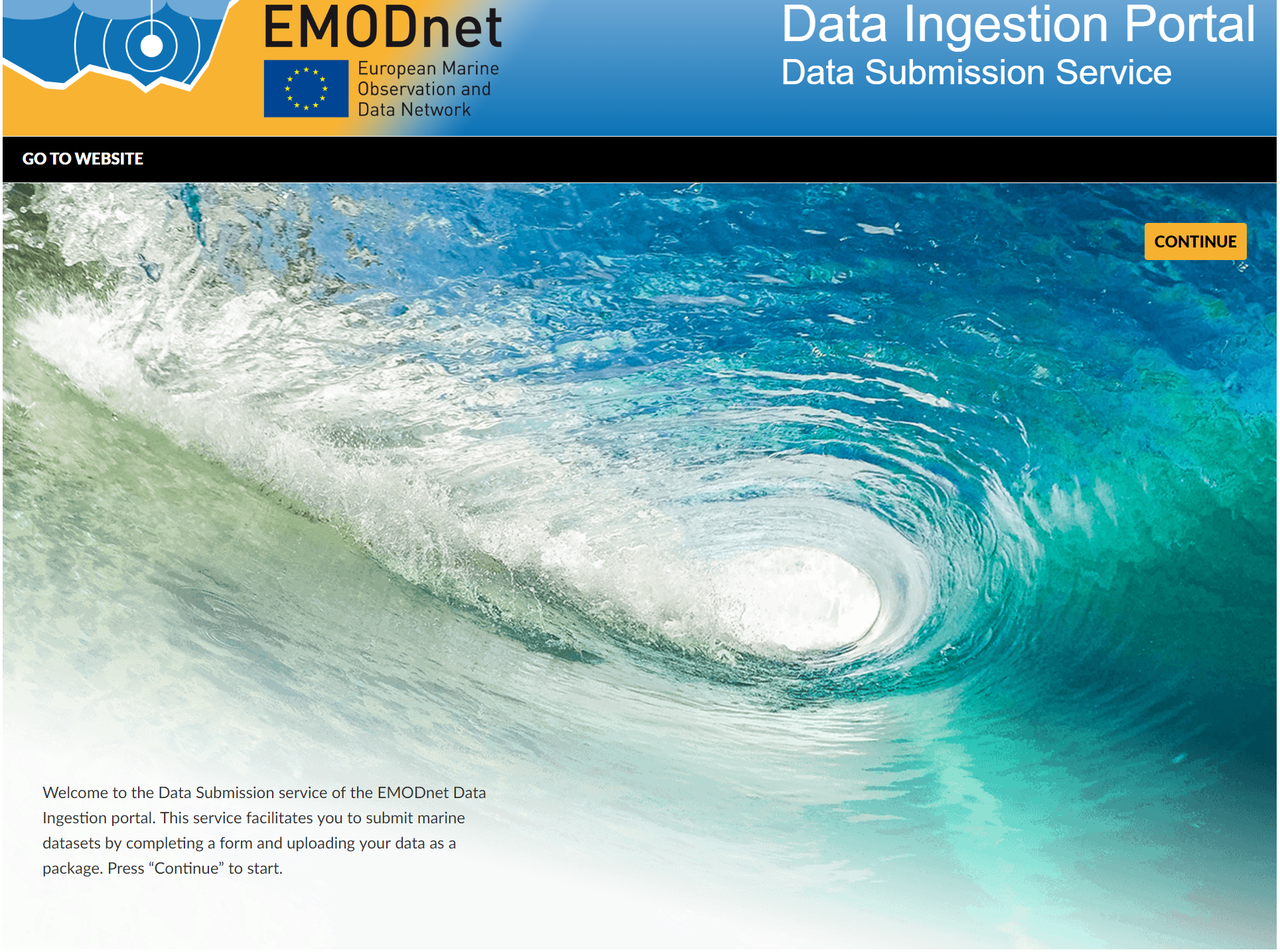 Landing page
Submission
7
Data Submission service
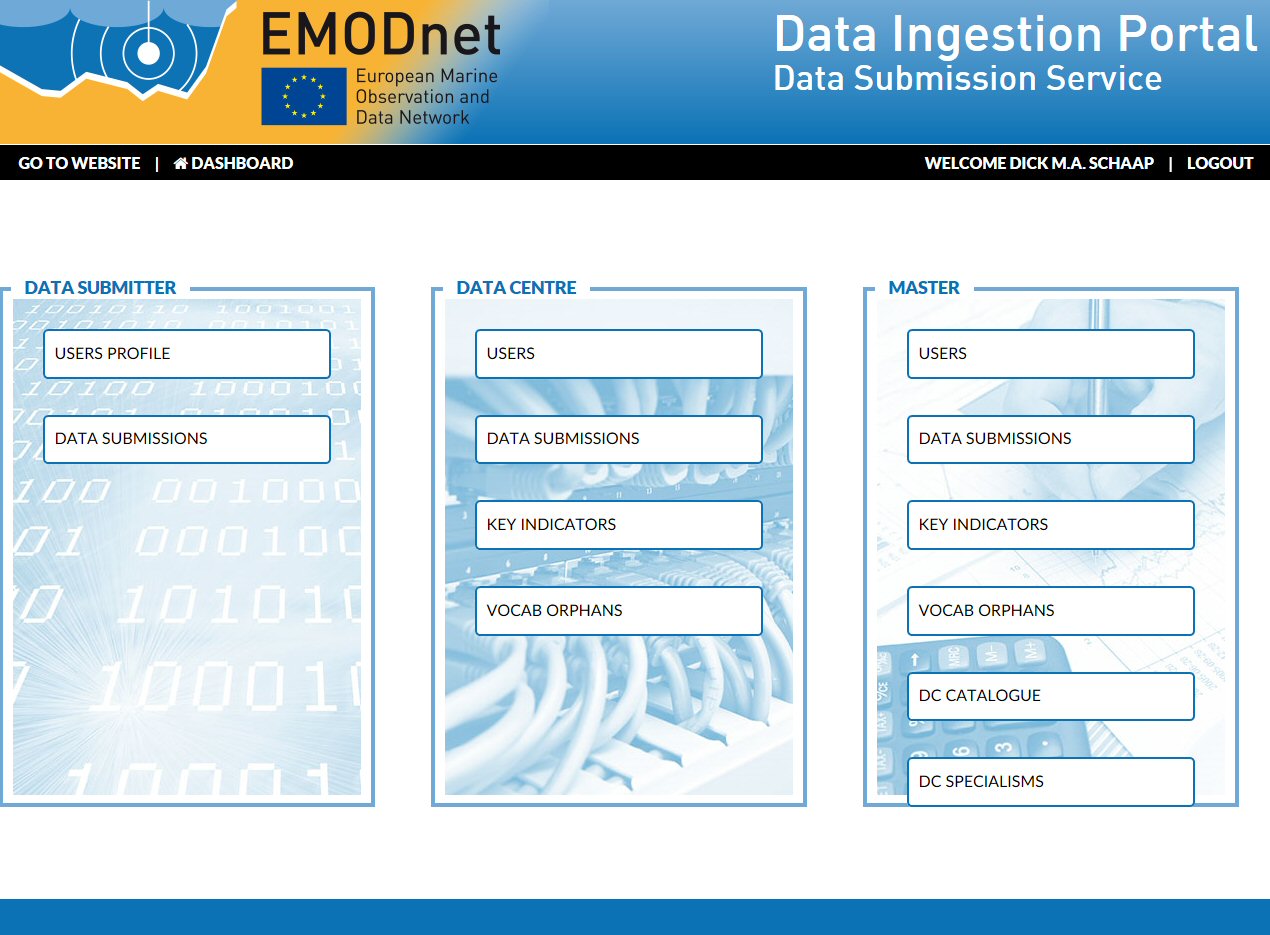 Dashboard
Submission
8
Data Submission service
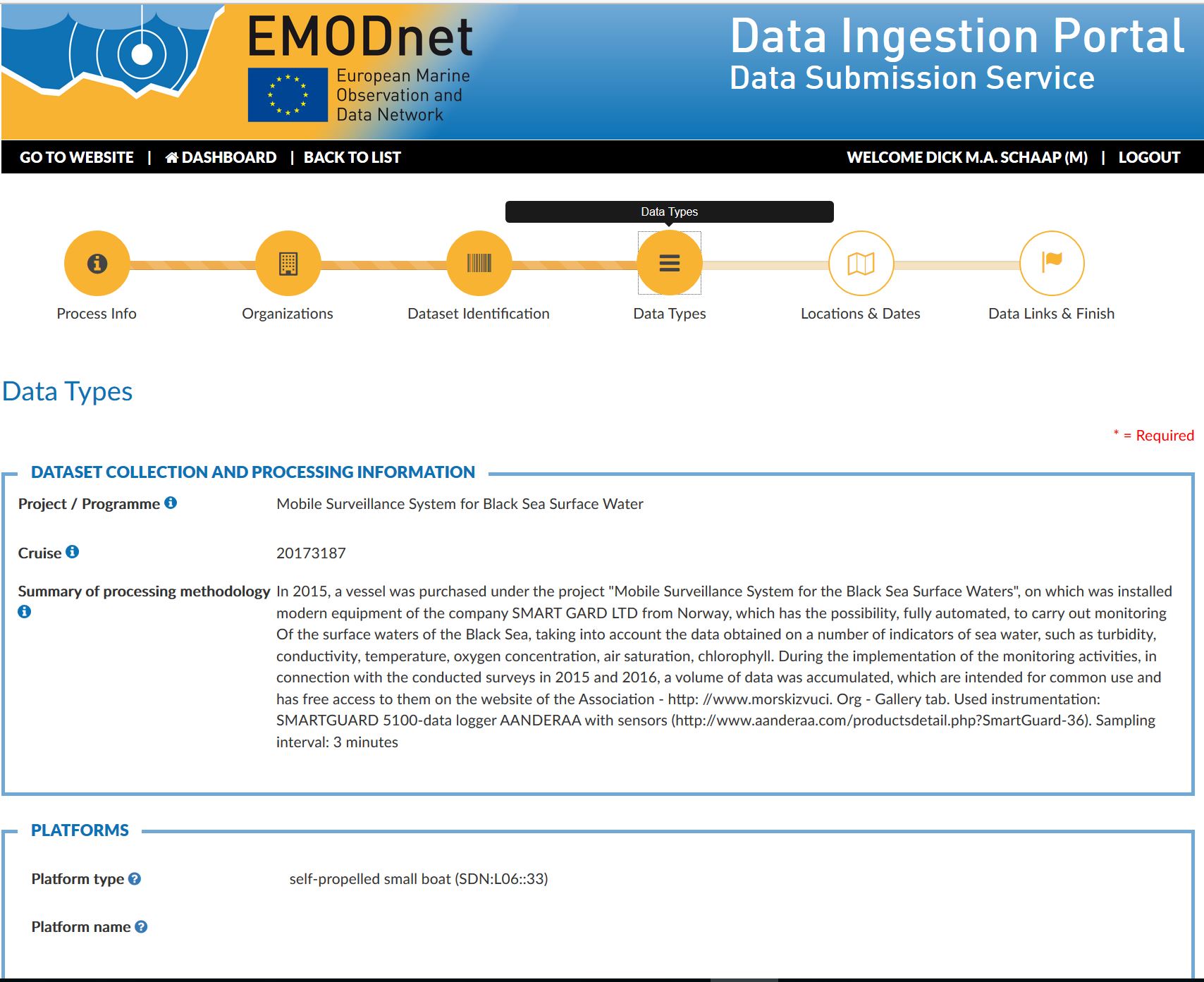 Submission
form
9
Status of other planned services
Additional services underway for launching this month:
Summary Records service = Public discovery and access service
Data Wanted service
Submission service – extension for phase II
Submission service already includes:
Submission tracking by logs for DS, DC and M
Key indicators for DC and M  
Also in parallel test submission and summary services have been set-up for tutorials and training of DCs
10
Summary Records service preview Preparatory activities in 1st year
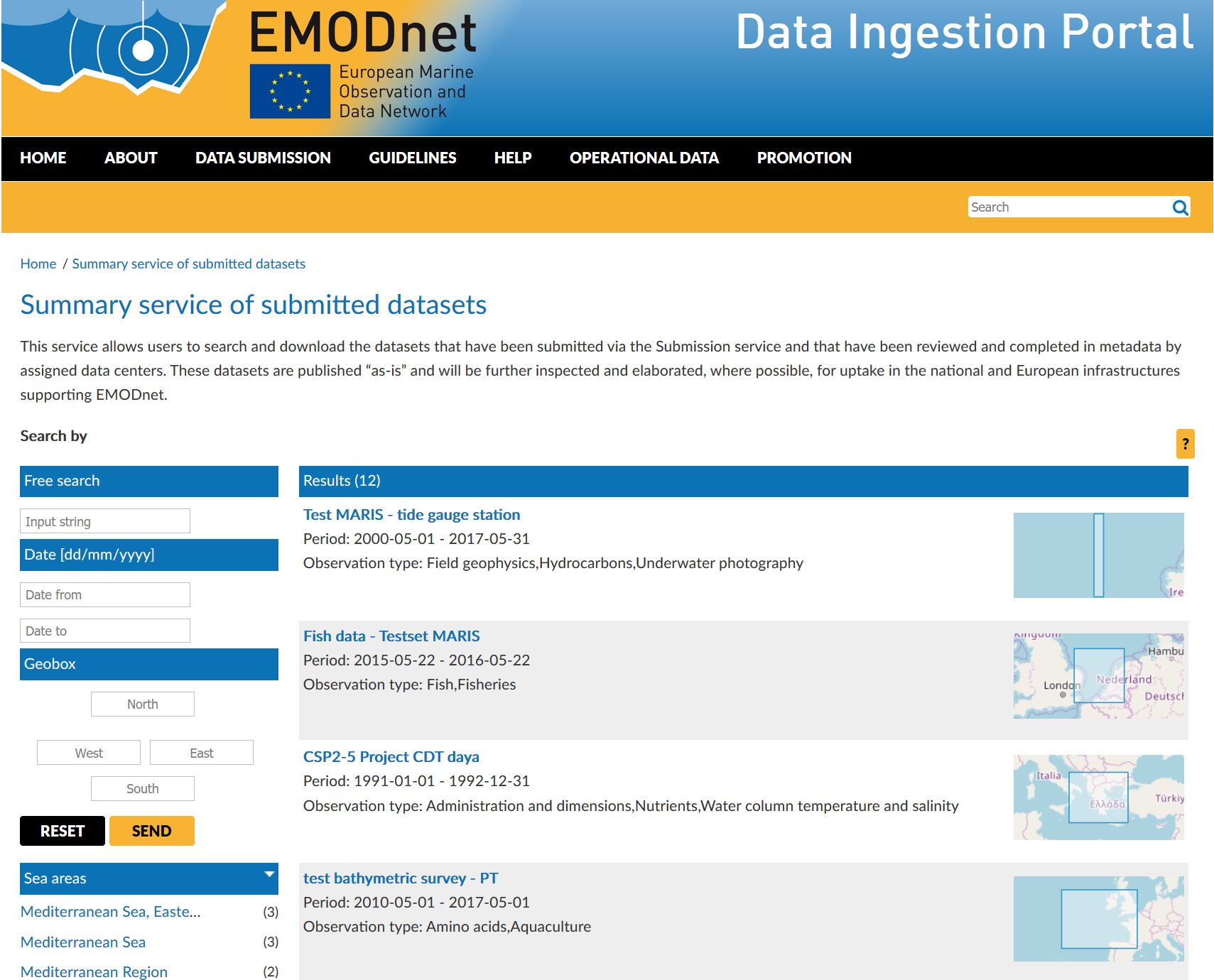 Summary 
Records
service
11
Data Wanted service preview activities in 1st year
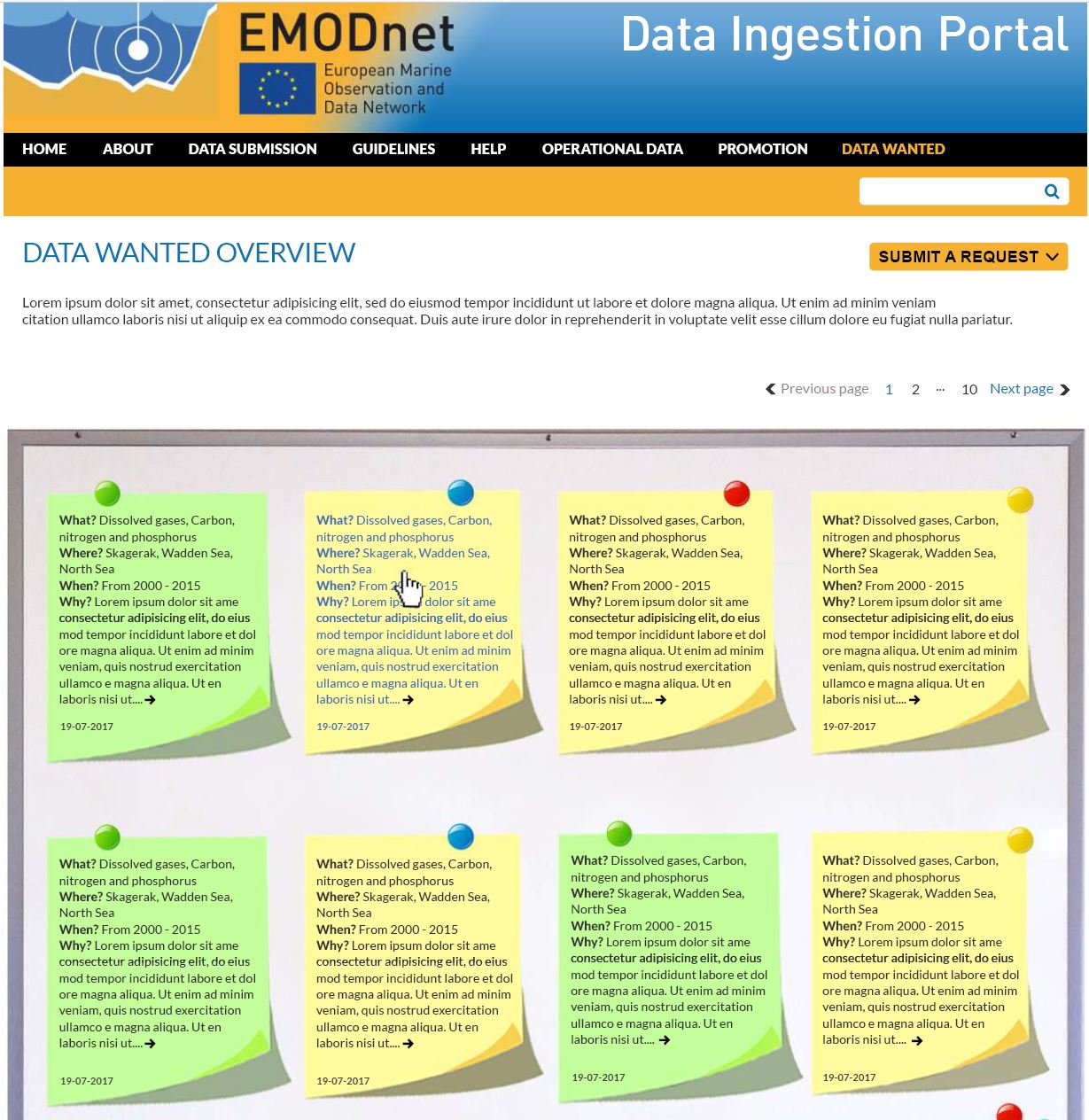 Data Wanted
service
12
Pathways and tuning with thematic lots
Submitted metadata and data sets must be reviewed and completed by DCs for phase I and further elaborated for phase II to be fit for EMODnet uses => DCs from Ingestion consortium + thematic networks
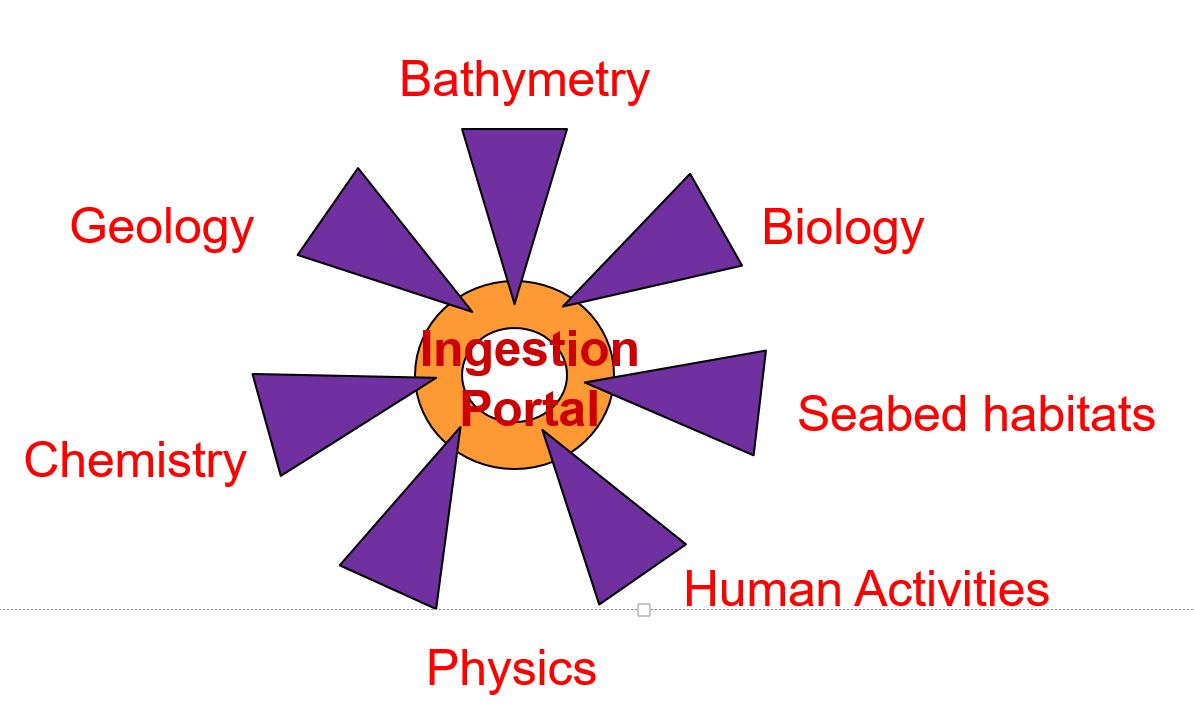 13
Marketing and outreach activities
Identify potential data sources and data providers
Reach out to potential data providers
Motivate data providers to participate with their data submissions
Market and promote the Data Ingestion service and its function in the overall EMODnet scheme

DCs as EMODnet ambassadors
Promotional material: roll-out, bookmarks, poster, standard presentations, leaflets, video (October 2017)
Links at all EMODnet portals
14
Inventory of potentials and follow-up
A guideline and template was prepared for preparing an inventory per country of potential data providers, taking into account priority topics for thematic portals 
Each DC has completed an inventory for its country.
Inventories were bundled and reviewed at 2nd Plenary Meeting. Resulting is an overall inventory, comprising 26 countries and 466 potential new data sources. 
DCs are following up the shopping list towards identified data providers. 
DCs are training themselves in using the Submission service and getting well acquainted with procedures and benefits
15
Status of submissions
At present > 30 submissions recorded in different stages of processing
Several from scientific activities; a few related to offshore industrial developments such as surveys for new pipelines and harbours  
More efforts and submissions underway, also as part of the use cases with planning and impact monitoring for wind farms in the North Sea (Netherlands and UK sectors) 
Circa 10 submissions completed for phase publishing ‘as is’ 
A few already nearly completed for phase 2 publishing as part of national, SeaDataNet and EMODnet portals.
Summary Records service will be launched soon at the portal to publish the completed submissions
16
Conclusions
1st year spent on building the portal and its range of services which are nearly all ready and operational
1st year also spent on:
establishing an organisation for the handling of incoming submissions as pathways
developing marketing approach, including guidance, education, and supporting promotion material
Compiling an inventory of potential data sources and providers

Now full action by all ingestion DCs for reaching out and gaining momentum
First results achieved and more coming

However it does not come easy as it takes quite some efforts to convince and to coach potential data providers to ‘pass the bridge’
17
Input needed
EMODnet Ingestion should be presented at several conferences and other events which are joined by consortium members and wider EMODnet community. 
Can be by presentations – stand-alone or integrated in other thematic presentations - , posters and roll-out.

Ideas so far: EuroGOOS, AGU, GEBCO, EuroGeoSurveys, WOC

Other suggestions?
18